ИНФОРМАЦИОННАЯ                    БЕЗОПАСНОСТЬ
Основные направления информационной безопасности:
ОРГАНИЗАЦИОННЫЕ 
МЕРЫ
АНТИВИРУСНЫЕ ПРОГРАММЫ
ЗАЩИТА ОТ НЕЖЕЛАТЕЛЬНОЙ КОРРЕСПОНДЕНЦИИ
ПЕРСОНАЛЬНЫЕ СЕТЕВЫЕ ФИЛЬТРЫ
ОРГАНИЗАЦИОННЫЕ МЕРЫ
Резервное копирование ценной информации;

Использование антивирусных программ;

Регулярное обновление антивирусных баз.
Виды антивирусных программ
ПРОГРАММЫ
ДЕТЕКТОРЫ
ПРОГРАММЫ
ДОКТОРА
ПРОГРАММЫ
РЕВИЗОРЫ
ПРОГРАММЫ
ФИЛЬТРЫ
ВАКЦИНЫ
ВИРУСЫ ДЕЛЯТСЯ:
В зависимости от среды обитания;

2. По способу заражения;

3. По степени воздействия;

4. По особенностям алгоритма.
В зависимости от среды обитания
СЕТЕВЫЕ
ФАЙЛОВЫЕ
ЗАГРУЗОЧНЫЕ
ФАЙЛОВО ЗАГРУЗОЧНЫЕ
ПО СПОСОБУ ЗАРАЖЕНИЯ
РЕЗИДЕНТНЫЕ
НЕРЕЗИДЕНТНЫЕ
ПО СТЕПЕНИ ВОЗДЕЙСТВИЯ
НЕОПАСНЫЕ
ОПАСНЫЕ
ОЧЕНЬ ОПАСНЫЕ
По особенностям алгоритма
ПРОСТЕЙШИЕ ПАРАЗИТЫ
ВИРУСЫ РЕПЛИКАТОРЫ
ВИРУСЫ НЕВИДИМКИ
ВИРУСЫ МУТАНТЫ
ТРОЯНСКИЕ ПРОГРАММЫ
НЕЖЕЛАТЕЛЬНАЯ КОРРЕСПОНДЕНЦИЯ
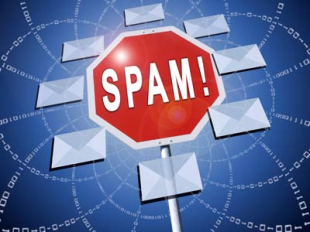 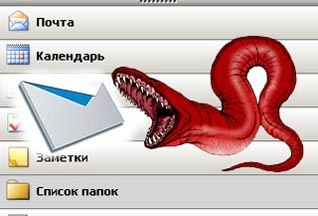 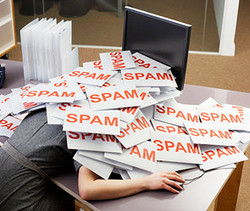 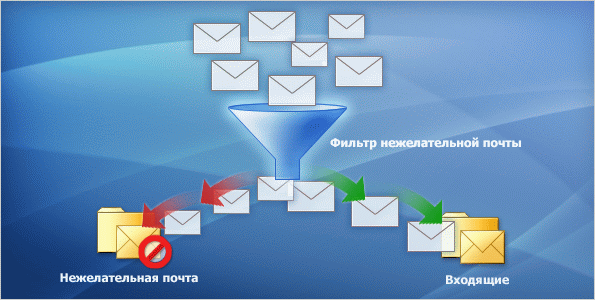 ПЕРСОНАЛЬНЫЕ СЕТЕВЫЕ ФИЛЬТРЫ
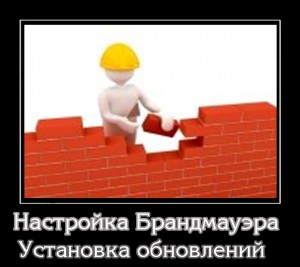 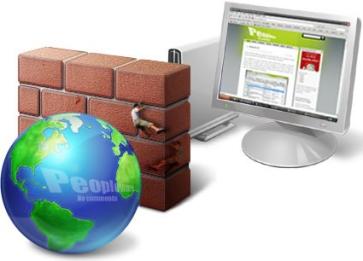 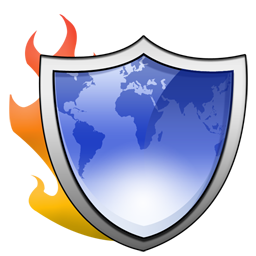 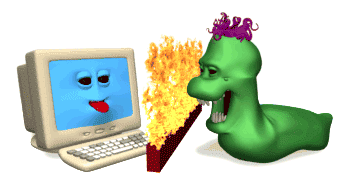 Спасибо за внимание!

Материалы взяты с сайта:

http://images.yandex.ru/

учитель информатики:

Кашин Сергей Иванович